Brinquedos  e    brincadeiras
Aluna  Ana   beatriz 
3ºb
Pro   adriana
Quebra    -    cabeça
Alice
Brinca     com     água
É    legal    brincar
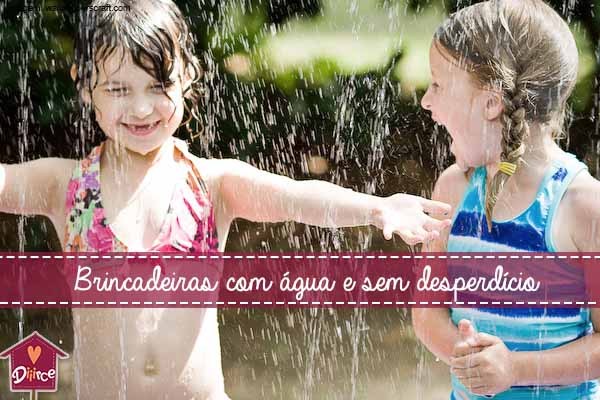 Brinca   de     bambole.
É     legal     brincar     de     bambole.
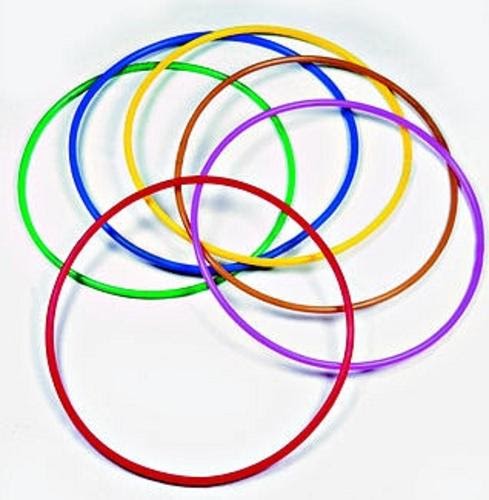